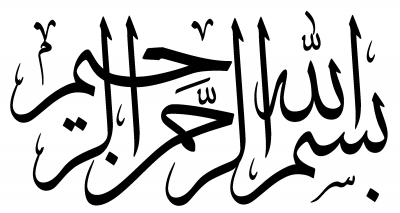 آشنایی با عروض و قافیه (1)
بخش اول: عروض
تعریف شعر:
1- موزون بودن(آهنگین)
2- قافیه دار بودن
3- خیال انگیز بودن
= حرف
مواد اولیه شعر
انواع حرف:
بی صدا (صامت)
صدا دار (مصوت)
صدا دار (مصوت)
مصوت کوتاه(حرکت):
--َ--، ---ِ--، ---ُ--
مصوت بلند:
"و"، "ا"، "ی"
کوه ، زیبا ، سی
حروف بی صدا (صامت):
٢۳حرف بی صدا داریم:ا(=ع) ، ب ، پ ، ت (=ط) ، ج ، چ ، خ ، د ، ر ، 
ز (=ذ ، ظ ، ض )، ژ، غ،  س ( =ث ، ص ) ، ش ، 
غ (=ق ) ، ف ، ك ، گ ، ل ، م ، ن ،
 و (در آغاز كلمه ی وجد) ، ه (= ح ) ،
 ی( در آغاز كلمه ی ياد ).
کوچک ترین واحد گفتار
هجا
در هر کلمه به تعداد حرف های صدا دار هجا داریم
پَر=یک هجا
پَر وا = دوهجا
پَر وا  نه = سه هجا
انواع هجا(1):
دارای دو حرف است( علامت U  )
هجای کوتاه:
صامت + مصوت کوتاه = تو (تُ)
انواع هجا(2):
دارای سه حرف است ( علامت _ )
هجای بلند:
صامت + مصوت بلند= پا ، رو ، سی
صامت + مصوت کوتاه + صامت= 
پَر ، نِی ، دُر
انواع هجا(3):
دارای 4-5حرف است ( علامت U_ )
هجای کشيده:
صامت + مصوت بلند+صامت=
 یار، دور، تیر
صامت + مصوت کوتاه+صامت+صامت=
 دَست، کِبر، تُرد
نکته مهم:در شعر، شکل گفتاری کلمات مهم اند نه نوشتاری
شکل نوشتاری: خواهَر (6حرف)
شکل گفتاری: خاهَر (5حرف)
نكات بسيار مهم:
١- هر حرف صدادار بلند دو برابر حرف صدادار كوتاه است از اين رو در وزن شعر فارسی هر حرف صدادار بلند دو حرفی به شمار مي آيد. مثلا كلمه ی (سی) سه حرفی است.
٢- در وزن شعر، حرف "ن" پس از يک حرف صدادار بلند در يك هجا (يعنی نون ساكن)، به شمار نمی آيد. مانند: برين = بری، خون = خو.ولی اگر حرف "ن" به هجای بعد منتقل گردد، آن گاه در اين هجای جديد، پس از حرف صدادار بلند قرار نمی گيرد و از اين رو به شمار می آيد. مثلا اگر  "دوان آمد" را به صورت "دوانامد" تلفظ كنيم، يعنی حرف "ن" به صورت "نا" در هجای جديد قرار بگيرد، پس ديگر پس از حرف صدادار بلند نيست، لذا به شمار آمده و تلفظ می شود.
۳-  " آ " در خط برابر است با همزه ی صدادار و حرف صدادار بلند " ا "، از اين رو  سه حرف به شمار می آيد. مثل: "آباد" كه نخستين هجايش سه حرفی است و هجای دومش چهار حرفی.
شکل نوشتاری:
که عشق آسان نمود اول ولی افتاد مشکل ها
شکل گفتاری:
که عشقاسان نمود  ول ولی افتاد مشکل ها
که عشق آسان نمود اول ولی افتاد مشکل ها
کِ/ عِشق/ آ/سان/ نِ/مود/ اَو/ول /وَ/لی /اف/تاد /مش/کل/ ها
U/ _ U / _/ _ /U/ U _ / _ / _  /U/ _/ _/ U _ / _/ _/ _
که عشقاسان نمود  ول ولی افتاد مشکل ها
کِ/ عش/قا/سان /ن/مو/دو/ول/ و/لی/ اف/تاد /مش/کل /ها
U/ _/ _ / _ / U/ _ / _ / _ / U / _/ _ / U _ / _/ _/ _
منابع
١- «عروض فارسی شيوه ای نو برای آموزش عروض و قافيه»، دكتر عباس ماهيار
٢- «مختصری در شناخت علم عروض و قافيه»، دكتر جليل مسگرنژاد                                                                                                   
۳- «جزوه ی درس عروض» دكتر كامل احمد نژاد                                                            
٤- «عروض» دكترجليل تجليل 
۵- «در باره ی طبقه بندی وزن های شعر فارسی» دكتر ابولحسن نجفی 
٦ -  «موسيقی شعر» دكتر محمد رضا شفيعی كدكنی
یا  علی مدد